Integrated Math Three
Quarter One Benchmark Review
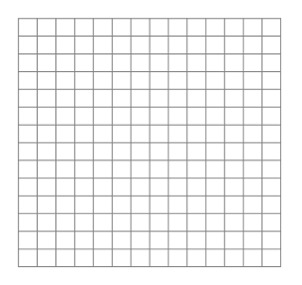 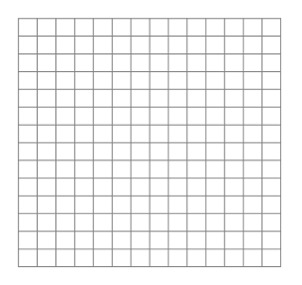 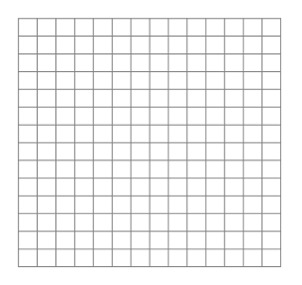 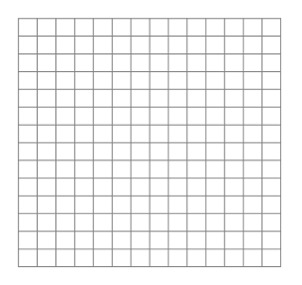 Linear					Exp






Quad			   Cubic                                  Log
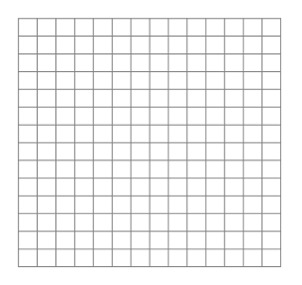 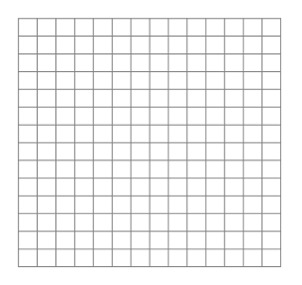 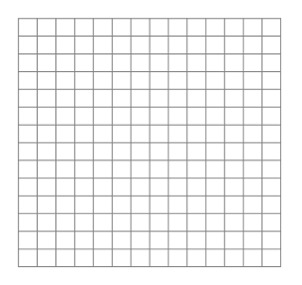